Unit 1　This is me!
Grammar
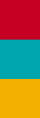 WWW.PPT818.COM
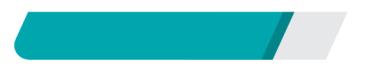 课前自主预习
Period 3　Grammar
over
classroom
Period 3　Grammar
在那边
an English teacher
Period 3　Grammar
am
are                not
Period 3　Grammar
Is
is
Are
am                not
Period 3　Grammar
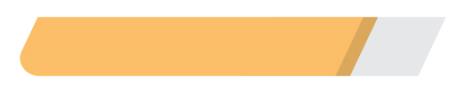 课堂互动探究
词汇点睛
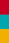 over adv.  穿过
[观察] Look, Sandy is over there. 看，桑迪在那边。
I went over and asked her name. 我走过去问她叫什么名字。
Period 3　Grammar
[探究] over 作副词，意为“穿过”，还可表示“越过；翻转；结束”。over there意为“在那边”。
He has travelled over the whole country.
他已经游遍了全国。
The film is all over. 电影结束了。
Who's the boy over there? 那边的男孩是谁？
Period 3　Grammar
[拓展] over还可以作介词，意为“在……上面；在……的上方；越过；遍及；多于，超过”。
There is a bridge over the river.
这条河上方有一座桥。
He is over fifty years old.
他五十多岁了。
Period 3　Grammar
活学活用
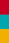 Mrs King put a coat ________ the sleeping girl to keep her warm.
A. over　　　	B. with		C. behind  		D. beside
A
【解析】考查介词的用法。over意为“在……上面”；with意为“和”；behind意为“在……后面”；beside意为“在……旁边”。句意：金太太在这个睡着的女孩身上盖上一件外套来使她暖和。故选A。
Period 3　Grammar
语法聚焦
[be动词的一般现在时]
教材典句
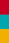 1. I am a student. 我是一名学生。
2. He is from Nanjing. 他来自南京。
3. We are in Class 1. 我们在一班。
4. —Are they happy？他们开心吗？
    —Yes, they are./No, they aren't. 
    是的，他们开心。/不，他们不开心。
Period 3　Grammar
语法探究
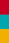 (1)肯定式：I am…You/We/They are… He/She/It is…
(2)否定式：I am not… You/We/They are not…He/She/It is not…
(3)一般疑问句和简略答语：
—Are you…？
—Yes, I am/we are./No, I am not/we aren't.
Period 3　Grammar
—Is he/she/it…？
—Yes, he/she/it is./No, he/she/it isn't.
—Are they…？
—Yes, they are./No, they aren't.
Period 3　Grammar
活学活用
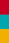 1．“他是一名好学生吗？”
“是的，他是。”
—________ ________ a good student?
—Yes, he is.
2．我不在七年级七班。
________ ________ in Class 7, Grade 7.
Is                  he
I'm              not
Period 3　Grammar
3．他们是我的同班同学。
________ ________ my classmates.
They               are